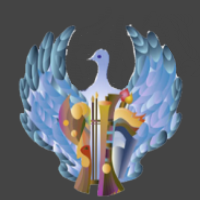 Государственное бюджетное профессиональное образовательное учреждение Самарской области «Самарское областное училище культуры и искусств»
Наставничество – это большая ответственность, это нелегкий процесс.
Учебное заведение — это место – наставников, соратников, которые будут поддерживать в дальнейшем.
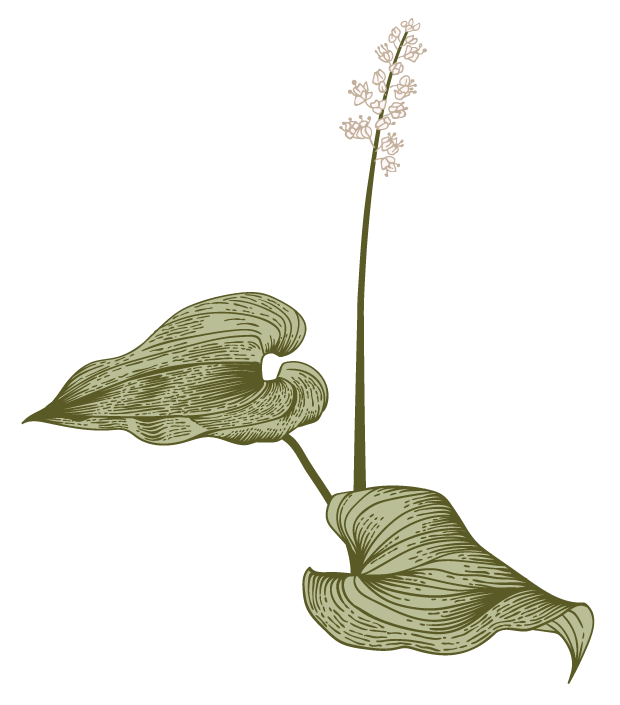 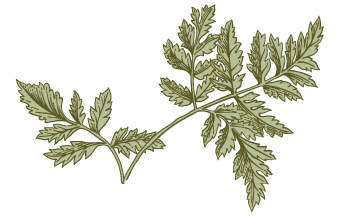 Наставничество – принимается и закрепляется творческим сообществом, которому интересно творить и интересно созидать.  Это некий процесс, когда никто не  бросает  своего протеже, а ведут и дальше.
2
2023  год объявлен президентом РФ годом педагога и наставника (указ от 27 июня 2022 года)
Люди, занимающиеся проблемами художественного образования в сфере искусств, непременно сталкиваются с такими понятиями как педагогическая школа и педагогические традиции. Наставник – это человек, который в профессии и в поисках выбора тебя поддержит, это этическое начало творческого процесса неотъемлемого от эстетического.
3
В нашем учебном заведении реализуется в рамках  национального проекта «Образование» реализуется программа по направлению «Наставничество»:
студент – студент

 преподаватель – преподаватель 
 школа молодых специалистов
Происходит изменение роли преподавателя от транслятора знаний к позиции руководителя, менеджера, которому необходимо владеть всеми методами обучения, уметь организовать процесс освоения.
Внедряется социальное партнёрство во время прохождения учебной, производственной и преддипломной практики на базах соответствующие профилю учебного заведения. Сотрудничество с разными учреждениями в социально – культурной сферы дает возможность для реализации наставничества.
Контроль за деятельностью подопечного
Консультирование поверенного лица
Психоэмоциональная настройка
Педагог-наставник
Координация действий воспитанника
Коммуникации
Общее развитие подопечного
Методологическая и методическая база сотрудничества
5
“
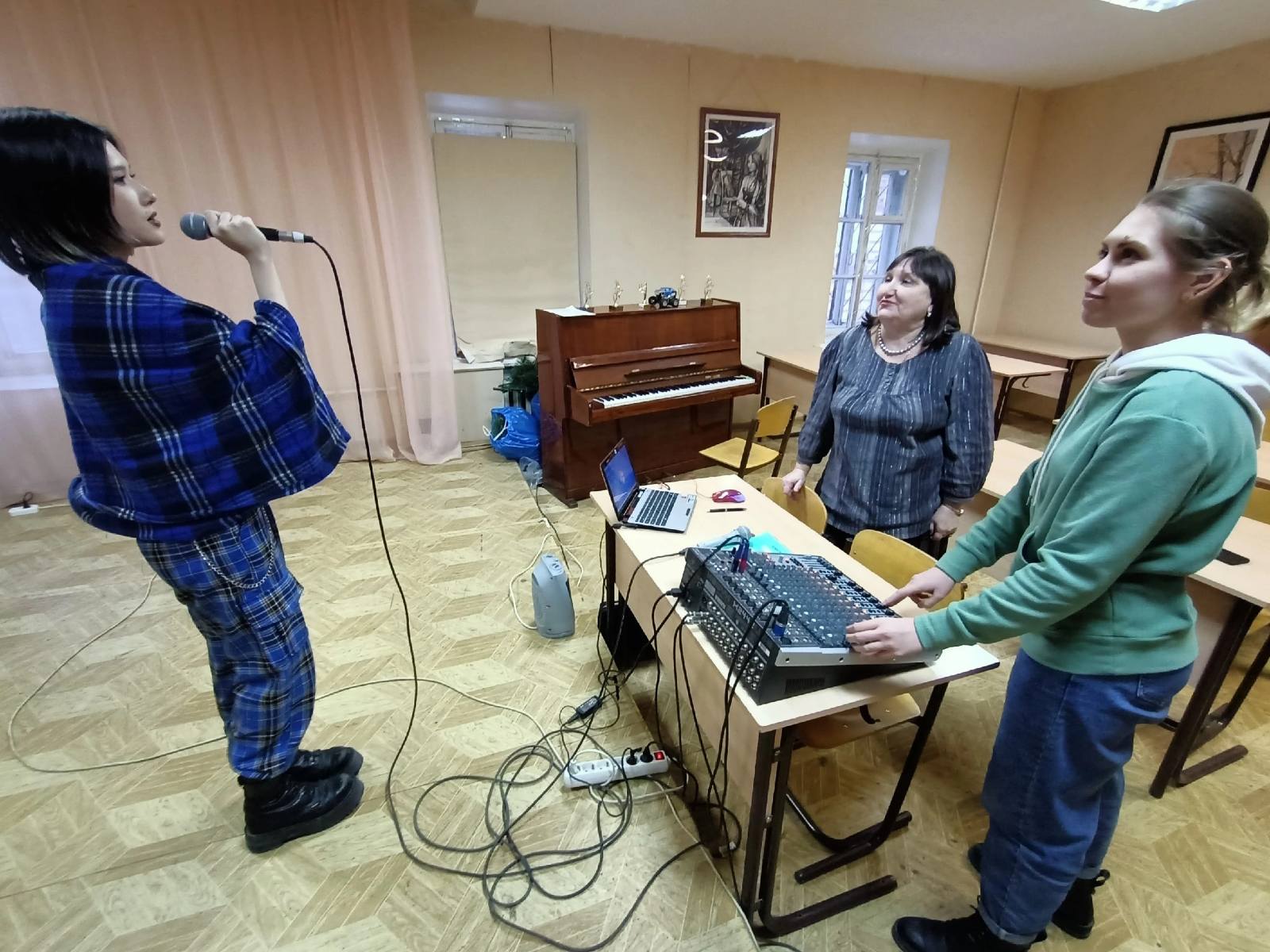 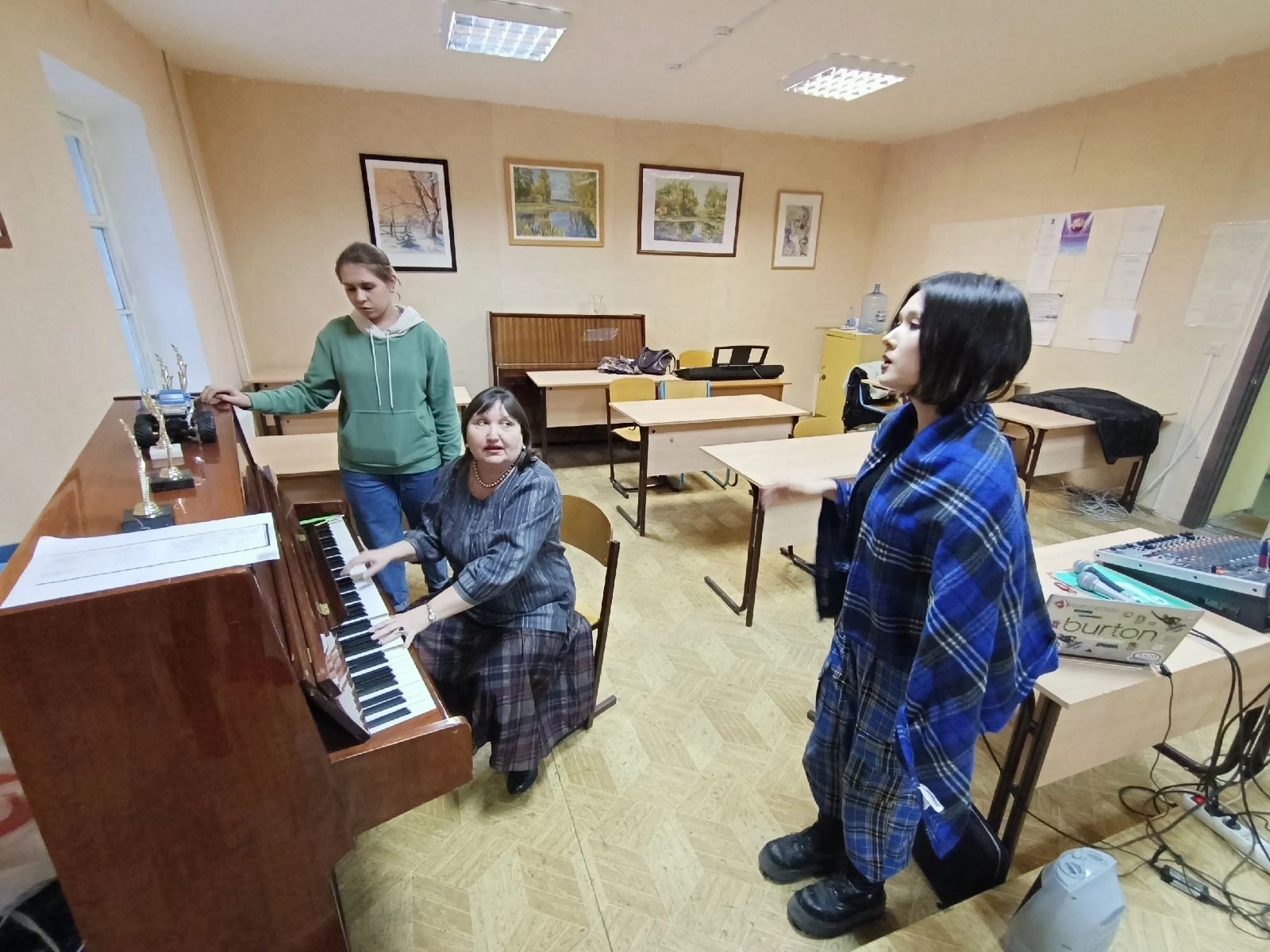 Государственное бюджетное профессиональное образовательное учреждение Самарской области «Самарское областное училище культуры и искусств». Проведение учебного занятия по профессиональному модулю  ПМ.01 Музыкально-исполнительская деятельность МДК 01.03 Ансамблевое исполнительство (Ансамбль). Преподаватель наставник Савосина Наталия Геннадиевна и молодой специалист Дымина Юлия Александровна и студентка 2 курса специальности 53.02.02 Музыкальное искусство эстрады (по видам) Вид: Эстрадное пение.
”
Государственное Бюджетное профессиональное образовательное учреждение Самарской области «Самарское областное училище культуры и искусств». Школа молодого специалиста по оформлению документации в рамках учебных дисциплин общеобразовательного цикла преподаватель наставник Мочальникова Татьяна Владимировна и молодой преподаватель Журавлева Светлана Викторовна.
7
Государственное Бюджетное профессиональное образовательное учреждение Самарской области «Самарское областное училище культуры и искусств». Взаимодействие заместителя по воспитательной работы Ружьиной Татьяны Александровны и социального педагога Буториной Клены Анатольевны. Внедрение опыта работы по оформлению методической документации. Подбор материала по воспитательной работе студентов. Решение профессиональных задач по реализации социализации студентов в образовательном учреждении.
8
Государственное Бюджетное профессиональное образовательное учреждение Самарской области «Самарское областное училище культуры и искусств». Взаимодействие заместителя по воспитательной работы Ружьиной Татьяны Александровны и социального педагога Буториной Клены Анатольевны. Внедрение опыта работы по оформлению методической документации. Подбор материала по воспитательной работе студентов. Решение профессиональных задач по реализации социализации студентов в образовательном учреждении.
9
Сводка
Таким образом, деятельность педагога-наставника гораздо глубже и шире по сравнению с обычным преподавателем, учителем. Ему предстоит не только развивать общие представления и умения, но и проектировать индивидуальный путь по совершенствованию специалиста и достижению новых высот и вершин.
10
Спасибоза внимание!